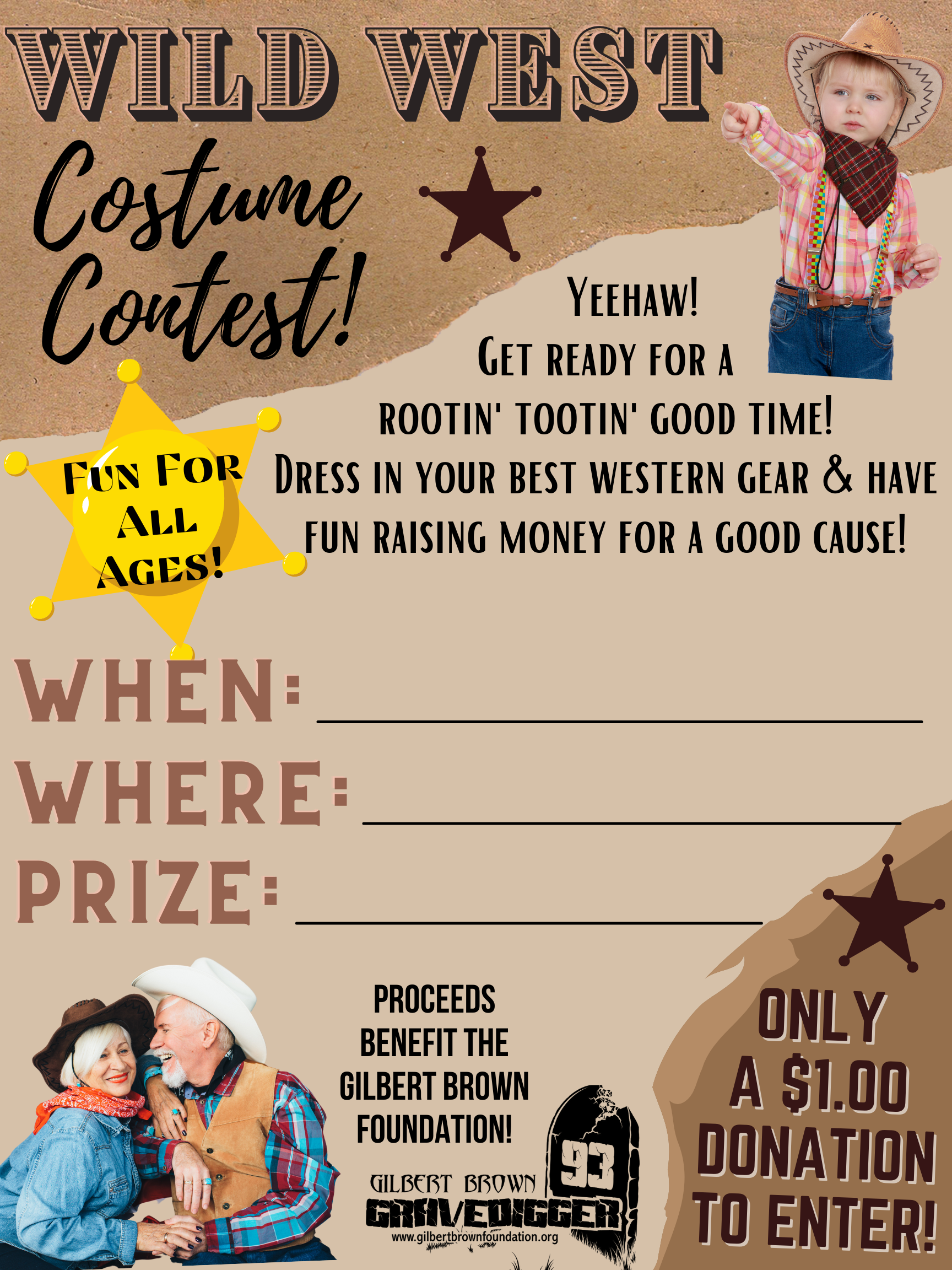 Insert Date and Time Here
Insert Event Location Here
Insert Prize(s) Here